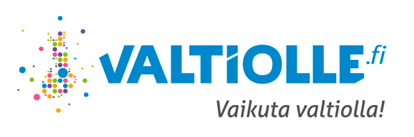 II Suomen valtionhallinto tänään – yhteinen luento-osuus
10:00	Tervetuloa harjoitteluun valtionhallintoon!	Valtio työpaikkana
	Valtion työmarkkinajohtaja Juha Sarkio ja
	neuvotteleva virkamies Marjaana Laine,valtiovarainministeriö  

10:45	Digi, Digi, KaPA, KaPA	Kansallinen palveluarkkitehtuuri ja digiperiaatteet esimerkkeinä 	asiakaslähtöisen hallinnon kehittämisestä 	Erityisasiantuntija Aleksi Kopponen, 	Julkisen hallinnon ICT –osasto, valtiovarainministeriöLyhyt tauko noin klo 11.30

 11:45	Näkymiä valtion ylimmän johdon paikalta	Harjoittelijoiden kysymyksiä kansliapäällikölle	Kansliapäällikkö Harri Pursiainen, liikenne- ja viestintäministeriö

Yhteinen osuus päättyy noin 12:30
Luennot videoidaanSalissa käytössä viestiseinäTwitter: #valtiolle.fi
 
Edellisellä viikolla osallistujille lähetetään muutama ennakko-tehtävä